Pleural effusion
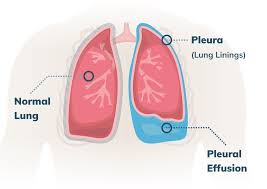 Presented by:
Monther Al-Qatawneh
Amin Al-Qatawneh
Supervised by:
Dr. Mohammad Al-Tarawneh
introduction
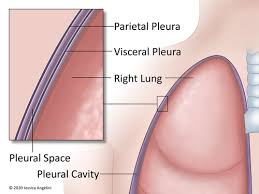 Pleura is a serous membrane which folds back onto itself to form a two layered membranous pleural sac
The outer pleura (partial pleura): attached to chest wall
The inner pleura (visceral pleura): cover the lung and adjoining structures 
The pleural space :a potential space because the two pleura are adhered to each other (through a thin film of serous fluid of only few milliliters of pleural fluid around 0.13 ml/kg)
Definition
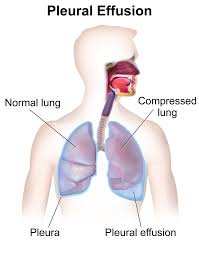 Is the accumulation of fluid in the pleural cavity
The nature of fluid :
Serous fluid (hydrothorax)
Pus (empyema)
Blood (hemothorax)
Chyle (chylothorax)
calcification :
Transudative vs exudative pleural effusion
A transudative effusion needs no further evaluation. It resolves by adequate treatment of the disease.
An exudative effusion will cause unilateral effusions. This type of effusion need further investigation.
In some cases, it can be a combination of both
It can also be caused by lymphatic obstruction (lymphatic effusion)
How do we make the distinction between these two?
Thoracentesis should be performed for new and unexplained pleural effusion when sufficient fluid is present.
One of the few conditions that can cause a transudate or exudate is pulmonary embolism (PE). if a patient has a transudative effusion but no apparent cause, consider PE
Parapneumonic effusion
Pleural effusion adjacent to pneumonia, lung abscess & bronchiectasis.
May be sterile or contain bacteria
May cause empyema: pus in pleural space
* Depends on bacterial count
Clinical presentation
Notes:
If the patient has minimal effusion with minimal lung compression, he might not have any symptoms 
When the effusion is moderate to large size or caused by inflammation symptoms are present.
It may also lead to respiratory failure in some cases .
Note that symptoms are related to the underlying cause of effusion.
Signs and symptoms:
Dyspnea 
Dry nonproductive Cough 
Peripheral edema
Pleuritic chest pain:
Results from pleural irritation and raises the likelihood of an exudative Etiology.
Analysis of pain:
Pain may be mild or severe. 
Described as sharp or stabbing.  
Exacerbated with deep inspiration.
Pain may be localized to the chest wall or referred to the ipsilateral shoulder or upper abdomen.
Physical examination
Pleural effusion vspneumonia on examination
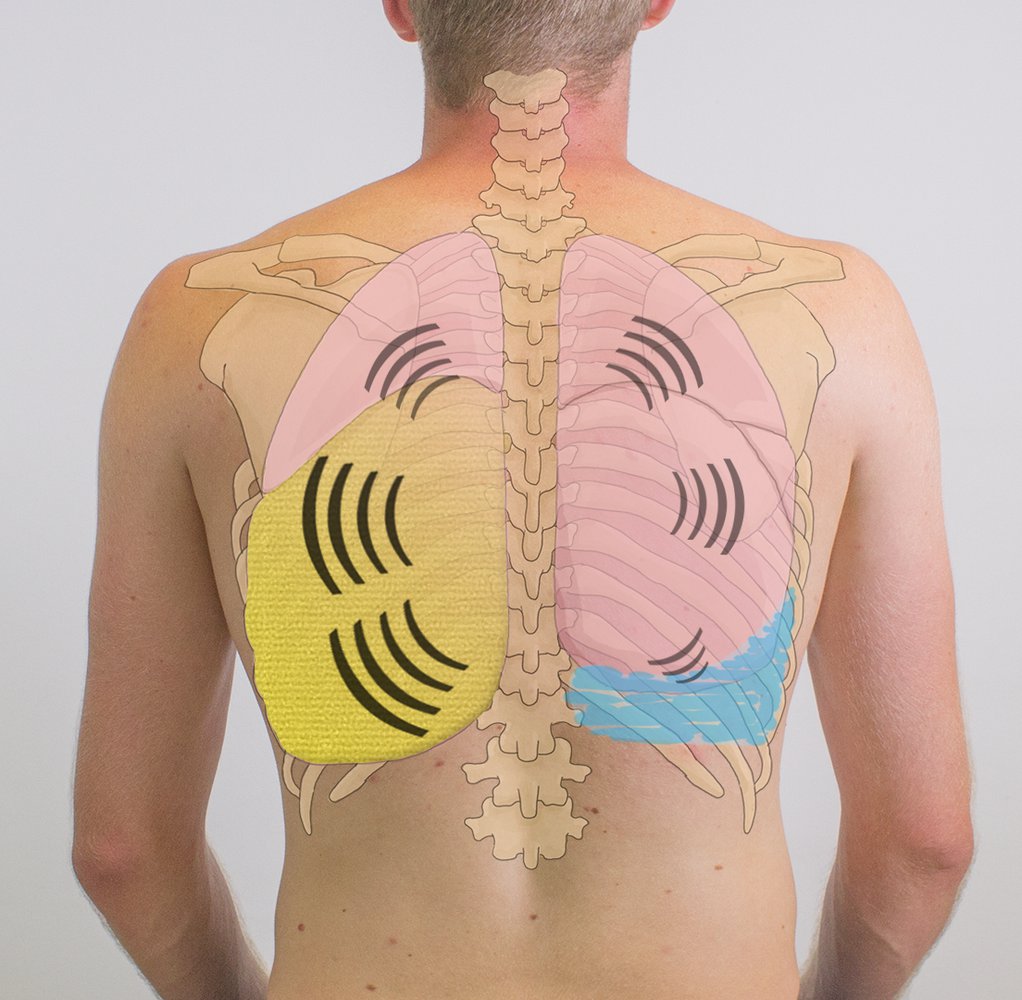 Pleural effusion (Lt)
↓ tactile fremitus
Dullness on percussion
Faint or absent breath sounds
Pneumonia (Rt)
↑ tactile fremitus
Dullness on percussion
Bronchial breath sound
investigations
Total and differential leucocyte count 
CRP and ESR
Radiological examination
CXR
CT SCAN 
Ultrasonogram 
hypoechoic or anechoic collection in the lower margins of the pleural cavity (costodiaphragmatic recess)
Very sensitive: can detect fluid amounts as low as 20 mL
thoracentesis
Chest x-ray
In PA VIEW a total of 300 ml is needed to diagnose pleural effusion
In lateral decubitus even 50 ml can be detected, it can also determine whether fluid is free flowing or loculated.

Findings:
blunting of the costophrenic angle
meniscus-shaped margin
Large effusion
Complete opacification of the lung
Mediastinal shift
Tracheal deviation away from the effusion (space-occupying lesion)
Chest x-ray
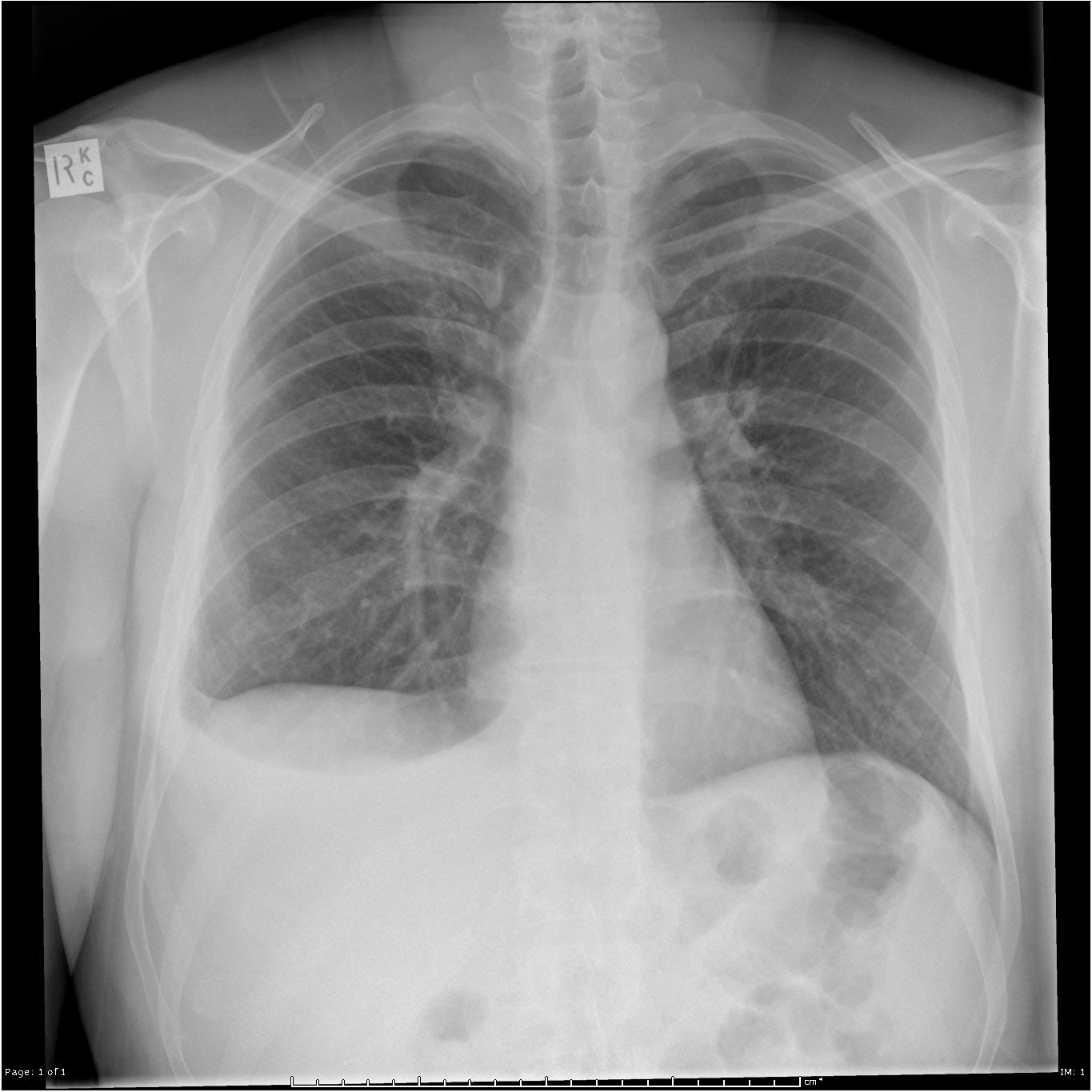 Chest x-ray
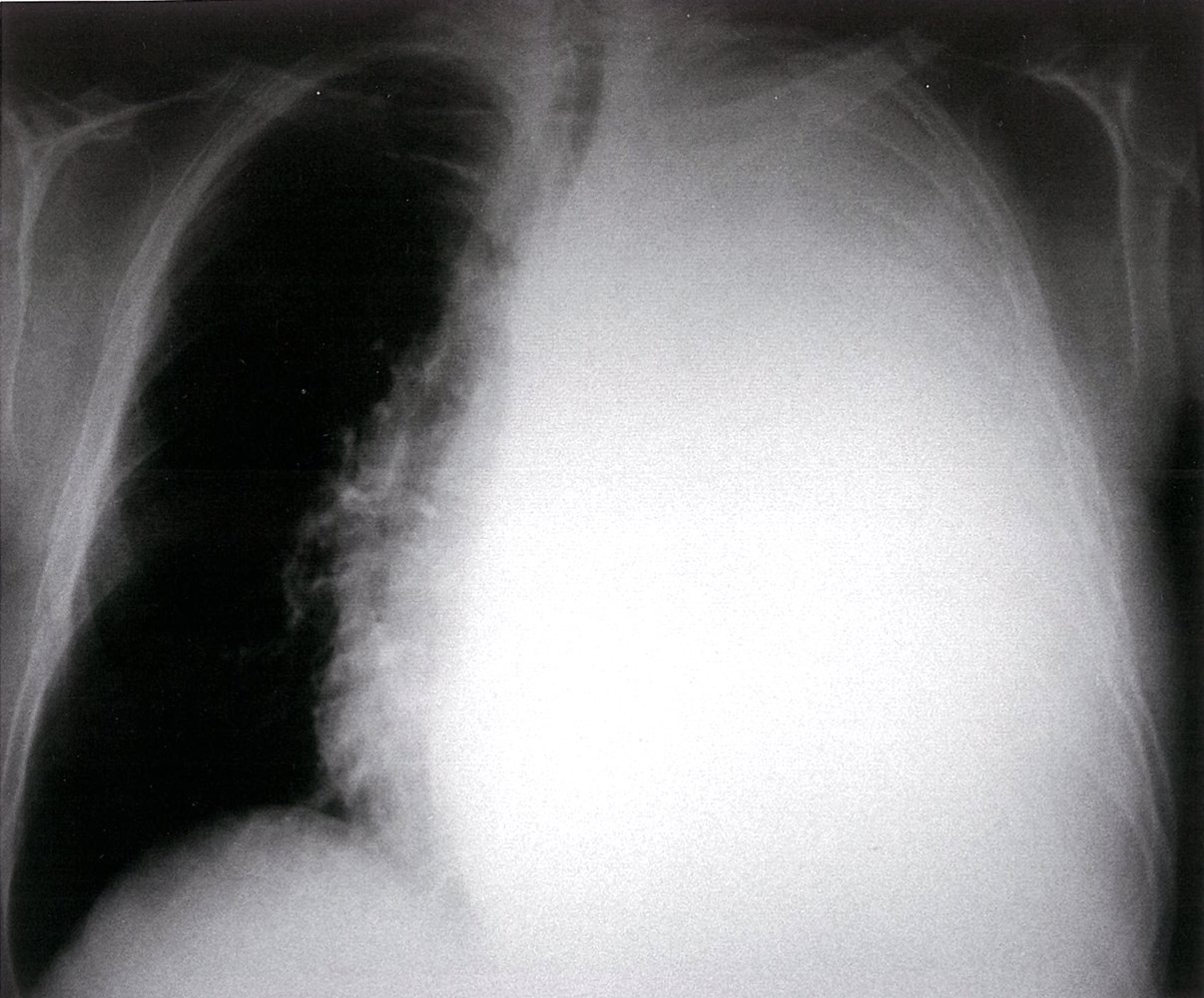 Ct scan
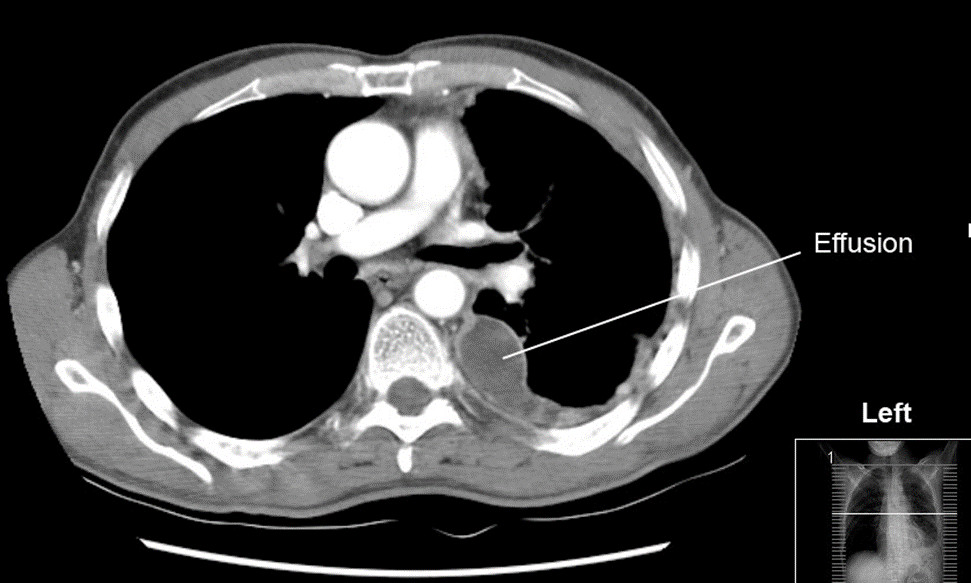 gold standard ; but use is limited because of radiation and contrast exposure
More reliable than CXR for detecting effusion, it can display pleural abnormalities, and determine the volume of the pleural fluid
[Speaker Notes: Can detect > 3–5 mL of fluid
Fluid density measurement can help differentiate pleural effusion from empyema and hemothorax  []
Thoracic US
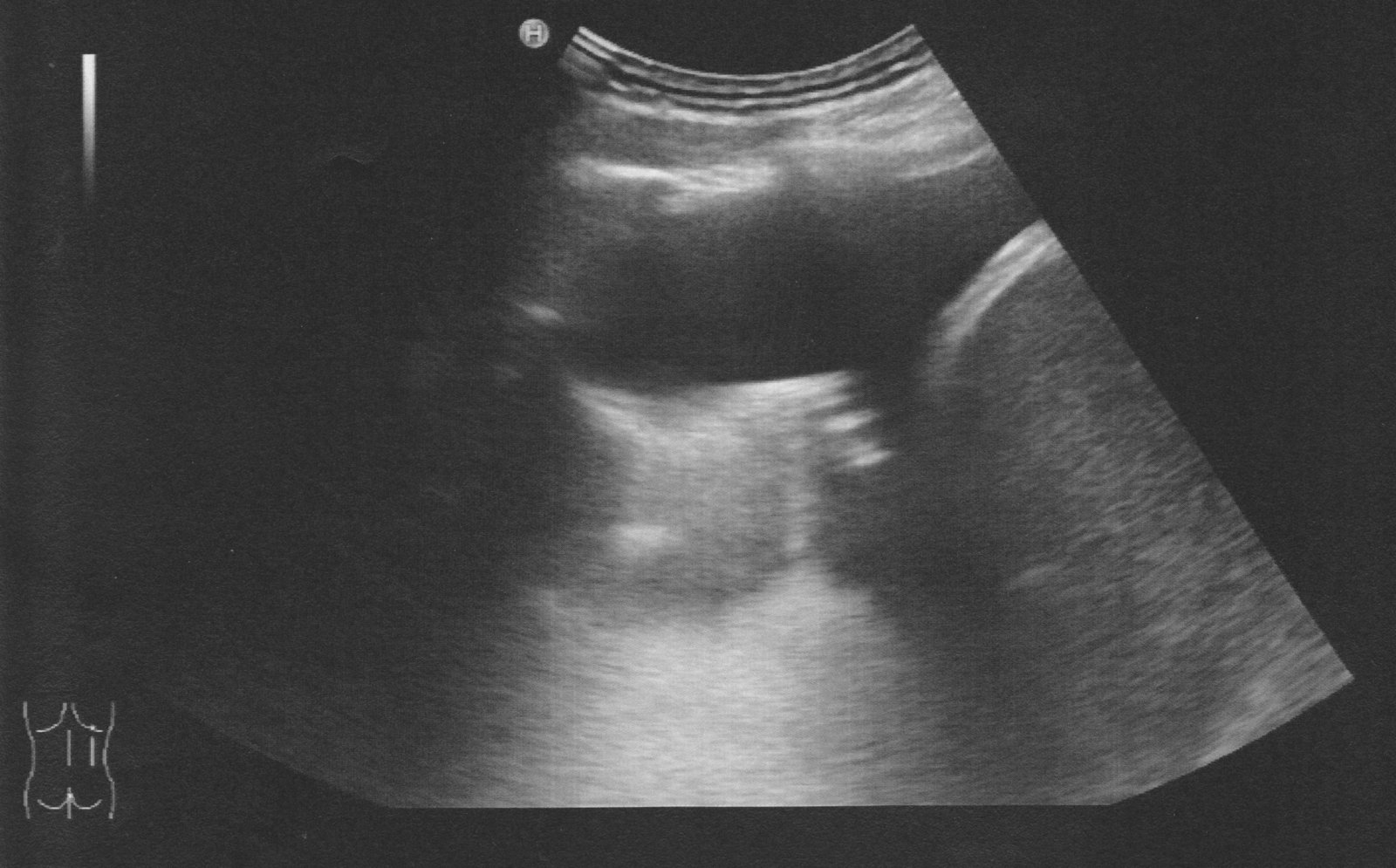 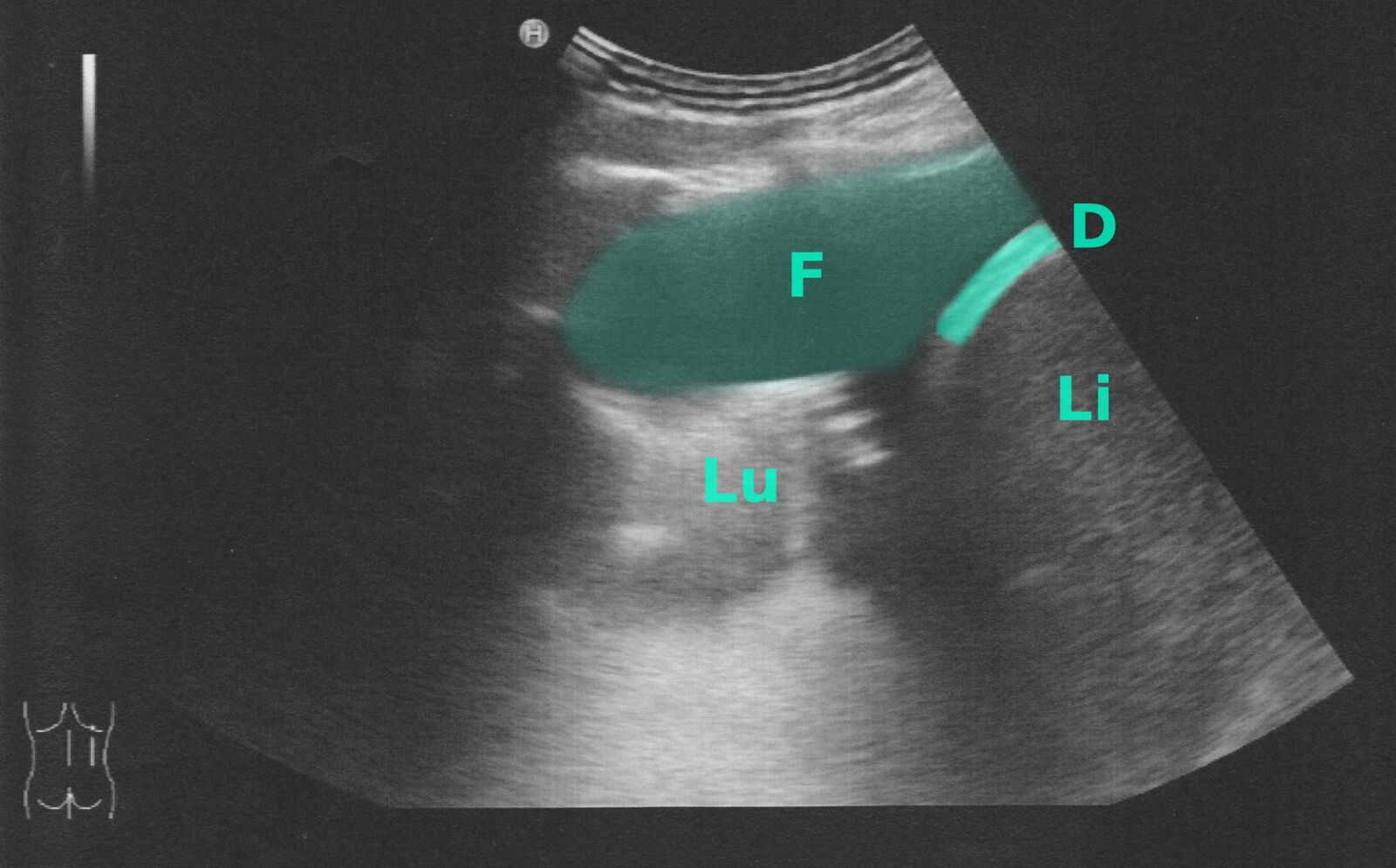 Ultrasound chest (posterior right hemithorax)
Anechoic fluid (green overlay; F) is visible in the costodiaphragmatic recess between the right hemidiaphragm (D) and atelectatic lung (Lu).
Li: liver
Thoracic US
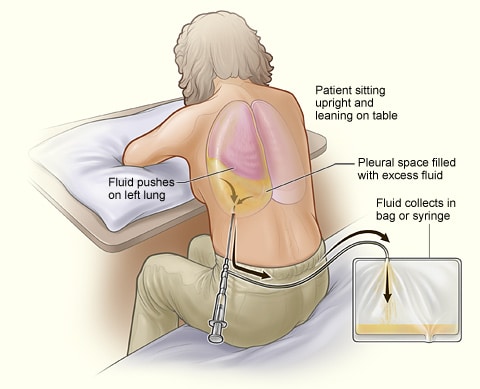 thoracentesis
Diagnostic:
 Helps to differentiate between exudates and transudates  
Therapeutic: 
Massive collection or rapid collection of pleural fluid
Severe respiratory distress 
Suspected empyema
Massive mediastinal shift
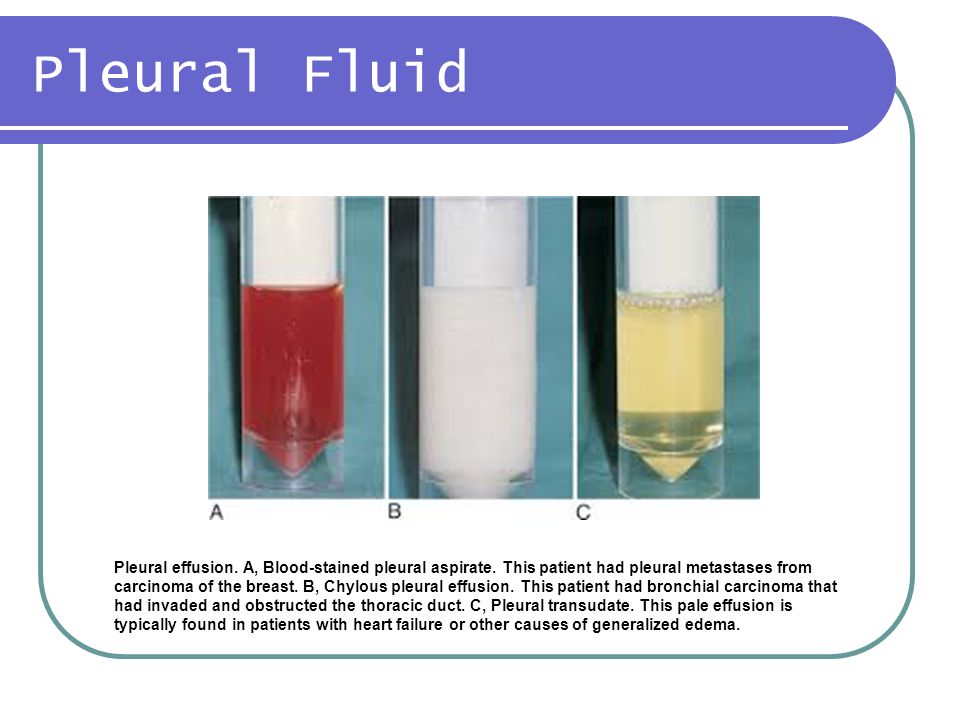 [Speaker Notes: is a procedure that drains fluid or air from the space between the lungs and the wall of the chest (the pleural space). It is done using a hollow needle or a plastic tube inserted through the chest wall. Normally only a small amount of fluid is in the pleural space and is done in the most dependent part.

Landmarks and positioning
Place the patient in the sitting position with their arms resting on the bedside table.  
Determine the puncture site using ultrasound and mark the skin. 
1–2 intercostal spaces beneath the upper margin of the effusion 
Midscapular or posterior axillary line.]
Thoracentesis - procedure
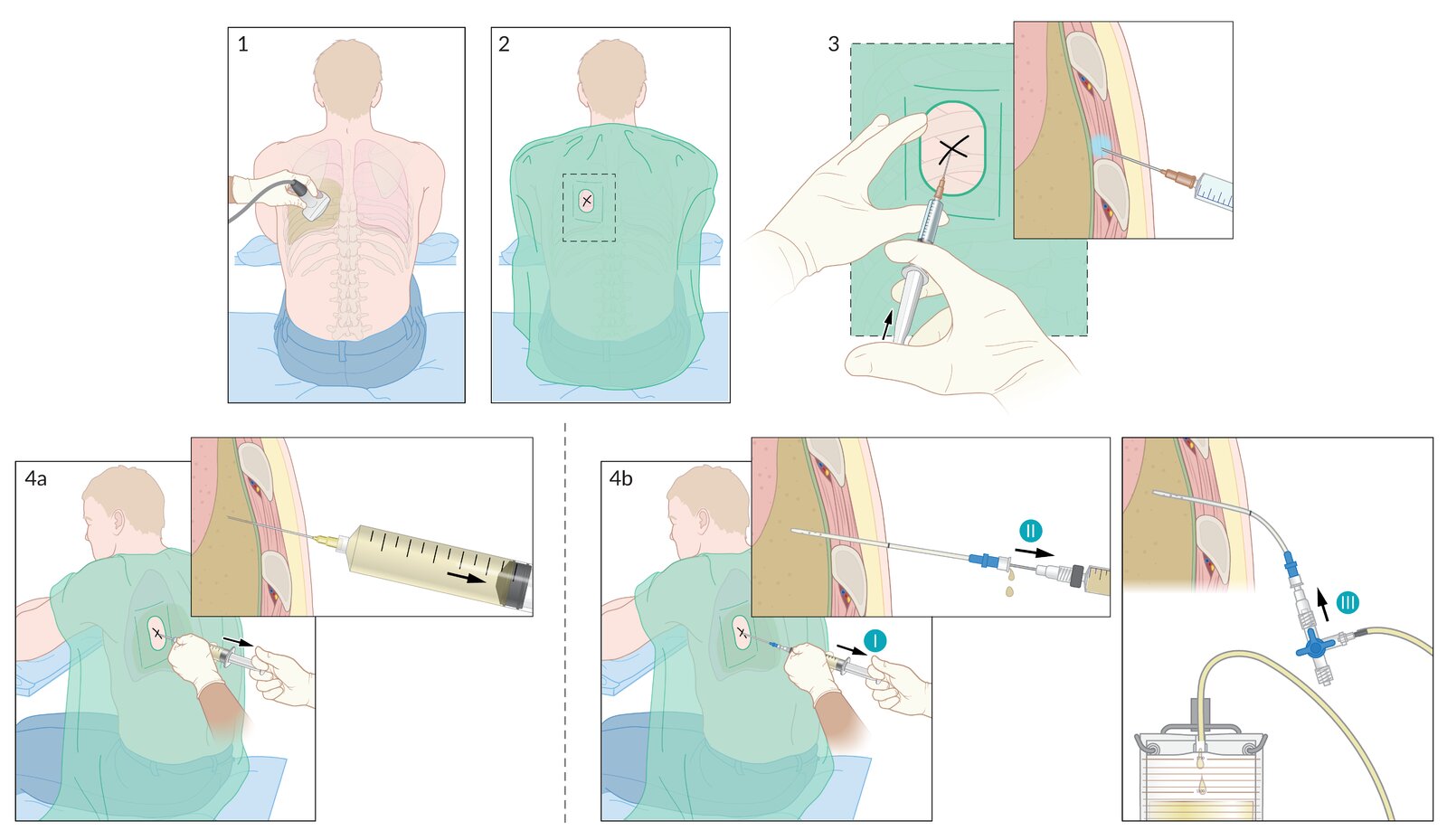 [Speaker Notes: Landmarks and positioning
Place the patient in the sitting position with their arms resting on the bedside table.  
Determine the puncture site using ultrasound and mark the skin. 
1–2 intercostal spaces beneath the upper margin of the effusion 
Midscapular or posterior axillary line. ‘
Steps:
1. The puncture site is determined using ultrasound.2. The skin is marked and prepped and sterile drapes are placed.3. Local anesthesia is infiltrated at the puncture site and over the superior edge of the rib along the anticipated needle tract.4a. Diagnostic thoracentesis: The needle is inserted at the puncture site while negative pressure is applied to the syringe. The needle is advanced until pleural fluid returns, and a diagnostic sample is obtained.4b. Therapeutic thoracentesis: (I) The over-the-needle assembly is inserted at the puncture site while negative pressure is applied to the syringe. (II) After fluid is aspirated, the catheter is advanced and the needle is removed. (III) A three-way stopcock connected to high-pressure tubing and a drainage bag is attached to the catheter to allow the pleural fluid to drain.]
[Speaker Notes: Grossly bloody fluid may result from trauma, malignancy, post pericardiotomy syndrome, or asbestos-related effusion
 Elevated pleural fluid amylase : esophageal rupture , pancreatitis ,malignancy.]
thoracentesis
A thoracentesis is mandatory also in this setting to rule out a complicated parapneumonic effusion (because of the possibility of progression to an empyema). 
An empyema (or complicated effusion) needs chest-tube drainage to resolve, while an uncomplicated parapneumonic effusion responds to antibiotics alone
management
4
Surgical procedures
2
Therapeutic thoracentesis
3
Indwelling pleural catheter
1
Treat the underlying cause
management
Treat the underlying cause:
Acute congestive heart failure: loop diuretics 
Collagen vascular diseases: steroids 
Pneumonia: antibiotics
Pancreaticopleural fistula: Endoscopic or surgical intervention
And so on…
management
Therapeutic thoracentesis:
Goals: 
Removal of pleural fluid that compromises cardiac and/or respiratory function and/or carries a risk of infection
Indications:
Massive collection or rapid collection of pleural fluid
Severe respiratory distress 
Suspected empyema
Massive mediastinal shift
Complicated parapneumonic effusions should be drained due to a high risk of progression to empyema.
management
Indwelling pleural catheter
Can remain in situ for months.
Goal:
 Recurrent pleural fluid removal without repeated puncture
Indication: 
Rapidly reaccumulating pleural effusions (e.g., malignant effusions)
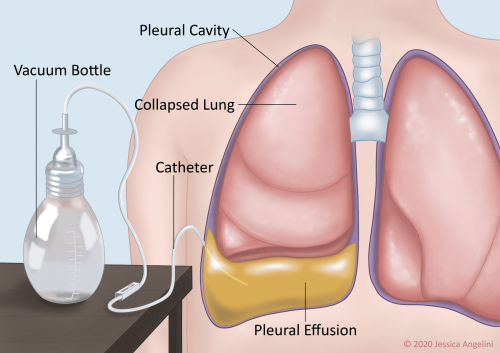 management
Surgical procedures
Tube thoracostomy (Chest tube)
Can remain in situ for few days.
Indications
Pleural effusion in combination with significant cardiac and/or respiratory decompensation
For recurrent pleural effusion or urgent drainage of infected and/or loculated effusions
Drainage of high-viscosity fluid that is likely to clog: Empyema & Hemothorax
Video-assisted thoracoscopic surgery (VATS)
Pleurodesis:
Definition: chemical (e.g., talc) or surgical obliteration of the pleural space
Indication: Recurrent malignant effusions
management
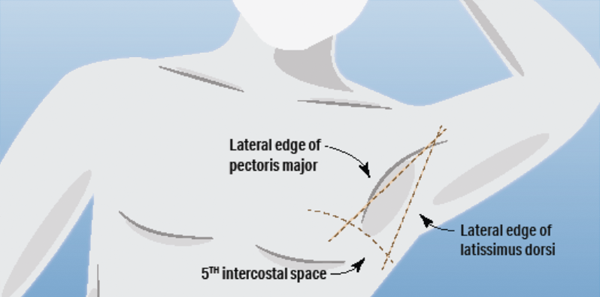 Triangle of safety
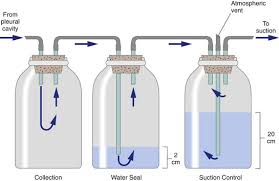 [Speaker Notes: A chest x-ray should be performed after each of these procedures to rule out iatrogenic pneumothorax]